Welcome to Back-to-School Night!
Ms. M. Terrell
AP English of Literature and Composition
ENG-3 (HONORS/CP)
About Me
This is my 16th year as a teacher: Elementary to High School
I graduated from The College of New Jersey (TCNJ) in 2004 with a Bachelor’s Degree in English/Elementary Education.  I have a Masters of Science Degree in Educational Leadership/Supervision
I have a daughter, she loves Harry Potter and plays the cello
When your child leaves my class, I want him or her to read, write, speak, and listen effectively.
Classroom Expectations
In my class, the most important expectation I have for my students is to have respect for each person in the room.  English class is important for students to have a high level of comfort, with the teacher and all peers in the classroom.
My goal is to develop a safe environment for students to be able to communicate with each other and me with a high level of respect and acceptance.
Academic Expectations
AP English of Literature and Composition: 
English 3 College Prep/HONORS:
Your child will be introduced to reading, writing, speaking, viewing, and listening while fostering critical thinking and analytical skills.
We will be concentrating on complex literature (fiction) and non fiction informational text.
We encourage the development o communication skills, including grammar, research, writing for a purpose, as well as a strong focus on academic vocabulary.
Subject Curriculum
Our curriculum focuses on reading and analyzing fiction and non fiction text, as well as preparing for the NJSLA assessment in the spring.
We use SpringBoard Close Reader and SpringBoard Writer’s Workshop. 
Articles from Common Lit are utilized frequently in conjunction with our unit of study from Close Reader and Writer workbooks.
There will be a strong focus on the development of writing skills throughout the school year.
Classroom Policies
I have three main policies in my classroom:
Do things that will PROMOTE our learning community.
Respect yourself, others, and your school.
Do your best.
If your child needs extra help with me, I am available after school at the Learning Lab daily
Homework is given 3-4 times/week and is expected to be handed in the following day.  Homework will sometimes be independent reading.
Grading
Our grading system is the same for every class.
Homework is worth 5%
Classwork is worth 35%
Tests, essays, quizzes, and all other formal and informal assessments are worth 60%.
This grading system is the same throughout the high school.
Resources
Clubs and Activities-PAHS offers a wide variety of clubs and sports. 
School Based Services
Guidance Department
Learning Center  (Afterschool Tutoring)
Opening dates will be announced soon.
Q&A
Do you have any questions for me?
We Want You Involved!
Meet The Principal – Mr. Heidelberg
Please join your student’s Google Classroom and Remind in order to get the same information he/she does.
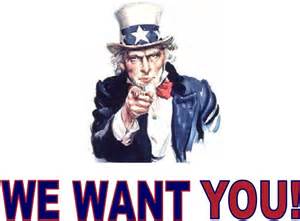 Contact Information
The telephone number at PAHS is (732)376-6000
My email is malaterrell@paps.net
Please feel free to contact me with any questions or concerns.